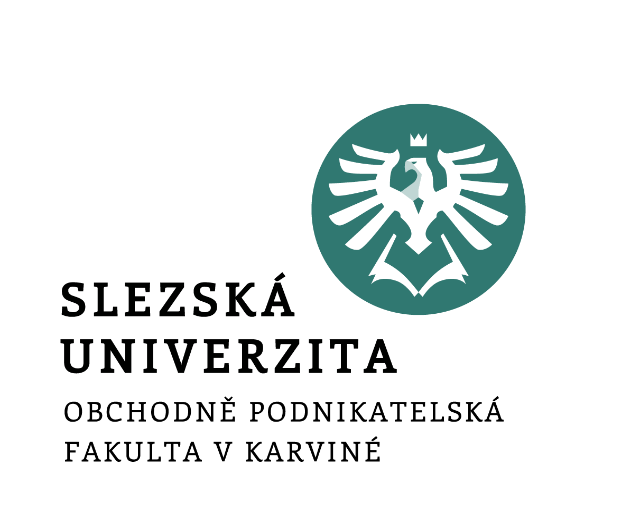 Priority vedení fakulty 2023-27
Zasedání AS 29/03/2023
Hlavní aktivity
Reakreditace SP / 2023-26 
Příprava a realizace OP JAK (ESF a ERDF) / 2023-28
Inovace předmětů – inovativní pedagogické metody, výstupy z učení
Realizace projektu CEPIS / 2024-27
Prohloubení spolupráce v rámci STARS EU 
Foundation program
Změna koncepce interních vědeckovýzkumných projektů
Finanční stabilita
Priority vedení fakulty 2023-27
[Speaker Notes: csvukrs]
Vzdělávací činnost
Podporovat a podílet se na aktivitách rozvoje a zajišťování kvalitní výuky reflektující aktuální potřeby a požadavky „budoucnosti“
Centralizovat potřebné informace pro studenty vztahující se ke klíčovým milníkům jejich studia
Navázat užší spolupráci s rektorátem a CIT při definici požadavků na MUNI za účelem lepší podpory pro požadované dílčí úpravy IS SU
Přizpůsobit proces realizace a způsob hodnocení odborných praxí v souladu s možnostmi studentů a požadavky NAÚ
Rozvíjet výuku v U3V a průběžně udržovat běhy MBA
Priority vedení fakulty 2023-27
[Speaker Notes: csvukrs]
Věda a výzkum
Úprava koncepce a zaměření interních vědeckovýzkumných projektů
Zvýšení počtu podaných externích vědeckovýzkumných projektů
Ve spolupráci s IIV podpora smluvního výzkumu
Zatraktivnění časopisu Acta academica karviniensia a příprava na podání žádosti o zalistování do databáze Scopus
Manuály a návody pro akademické pracovníky a doktorandy
Zvýšení povědomí u studentů o doktorském studiu, vědeckovýzkumné činnosti na fakultě, zapojení do projektů prostřednictvím zážitkových akcí "Den vědy"
Letní školy a další semináře či workshopy
Sdílení a diskuse v oblasti vědy a výzkumu mezi akademickými pracovníky a doktorandy (podání projektů, spolupráce apod.)
Priority vedení fakulty 2023-27
[Speaker Notes: csvukrs]
Internacionalizace
Zvýšení kvality a diverzifikace degree studentů (Foundation program; úprava struktury přijímacích pohovorů; racionalizace nabídky předmětů)
Prohlubování stávajících a rozšiřování nových forem uznatelného studia na partnerských univerzitách (Mobility window, BIP, hybridní výuka, Global classrooms, Green Erasmus)
Pokračování a rozšiřování administrativní podpory při mobilitách zaměstnanců
Podpora opakovaných mobilit vedoucích k dlouhodobé mezinárodní spolupráci související s jejich vědeckovýzkumnou činností
Racionalizace jazykových kurzů pro zaměstnance
Mezinárodní propagace (International Week; účast na mezinárodních konferencích a veletrzích)
Priority vedení fakulty 2023-27
[Speaker Notes: csvukrs]
Rozvoj a vnější vztahy
Metodika designu studijních programů
Inovace partnerského programu
Posilování značky fakulty během nástupu silnějších populačních ročníků
Vylepšená kreativa v marketingové kampani
Nastavení systému vyhodnocování efektivity marketingové komunikace (offline + online)
Zvyšování efektivity procesů interní komunikace 
Intenzivní spolupráce se středními školami
Priority vedení fakulty 2023-27
[Speaker Notes: csvukrs]
Děkujeme za pozornost